Committees & Tasks
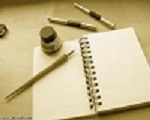 A Temporary Research Team for Studying the Re-Organizing the Structure of Colleges in Zulfi
Scholarship and Training Committee of University Staff
Research Chair Supervision Committee
Supreme Committee of Promotion
Central Committee for Contract
Re-locating Staff According to their Majors Committee
Committee of Teaching Faculty, Lecturers, Language Instructors and Research Assistant Affairs
Scientific Board
The Committee of Handling Faculty Members Who Work in Departments That Do Not Match with Their Majors